Macro Processos de Faturamento
BOLETIM DE PRODUÇÃO AMBULATORIAL
Instrumentos de Registro
BPA Consolidado (BPA- C);
BPC Individualizado (BPA- I);

Autorização de Procedimentos de Alta Complexidade (APAC).
Registros efetuados pelo  projeto S4SP. Sistemas Si3 e Salux.
Procedimentos que não exigem autorização
Procedimentos que exigem autorização
Comparativo
Sistema Si3
Agenda o atendimento
Registra a entrada do paciente
Realiza a consulta/ procedimento
Registra a saída do paciente
Registra a execução do procedimento
Envia a produção BPA.
Sistema Salux
Recebe a produção BPA
Corrige erros Procedimentos (CBO/ CID)
Calcula BPA
Gera um arquivo e envia para o SIA/ SUS.
Processo do Faturamento BPA – SI3
RECEPÇÃO
ADMISSÃO
INÍCIO DO      
   ATENDIMENTO
CADASTRO
EFETIVA ADMISSÃO
S
N
CADASTRADO?
ENCAMINHA PARA  ATENDIMENTO
S
N
REGISTRA PROCEDIMENTO
CORRIGE AS CONTAS
CANCELA  ADMISSÃO
ATENDIMENTO?
TRANSFERE RELATORIOS SUS
FIM
Faturamento de Contas BPA – SI3
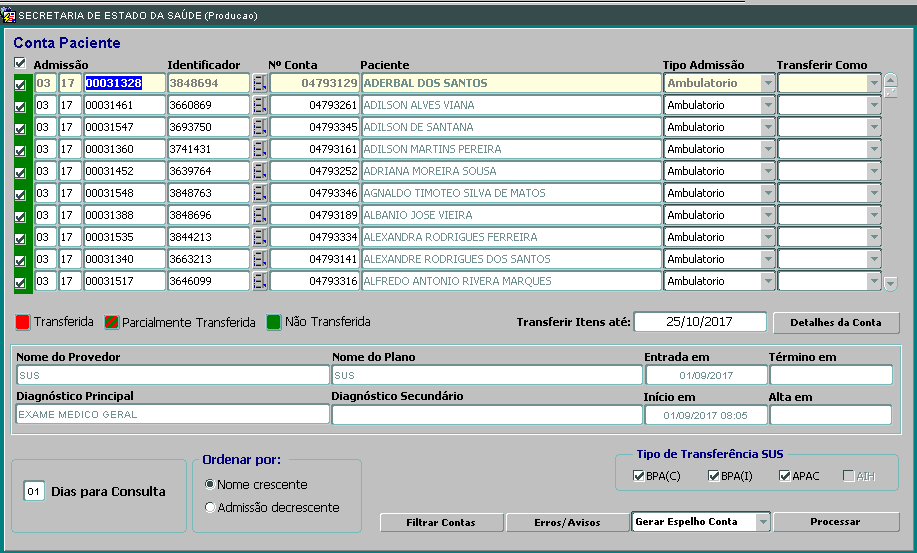 Sistema em Produção Ambiente: 
Padre Bento
Processo do Faturamento BPA – Salux
CONFERE LANÇAMENTO DAS CONTAS
CONSISTE  CONTAS
INICIO
ERRO?
CALCULA BPA
CORRIGE CONTAS
GERA  ARQUIVO
S
N
ERRO?
REFAZ ARQUIVO
FIM
ENVIA ARQUIVO PARA SIA/SUS
Faturamento de Contas BPA – Salux
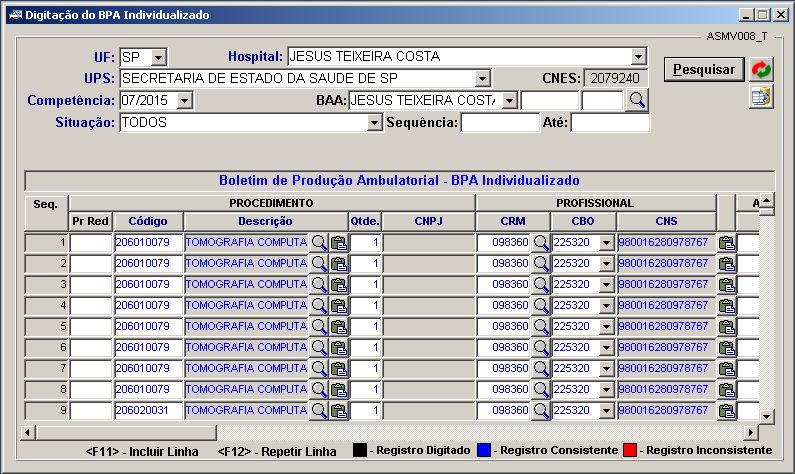 Faturamento BPA Via Salux Disponível no Projeto S4SP.